PROGRAMMEÉDUCATIFFÉDÉRAL
FICHE ACTION
14/01/2022
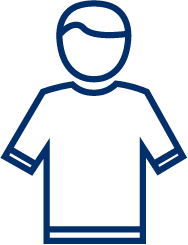 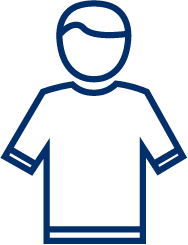 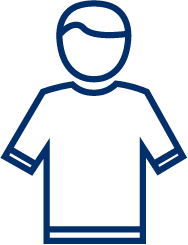 Mettre une croix dans la case que vous souhaitez
14/01/2022
2
TITRE DE L’ACTION
Expliquez ici le détail de votre action en pensant à préciser:
Le nombre de personnes touches
Le(s) public(s) cible(s)
L’implication d’acteurs extérieurs
Vous pouvez également intégrer le lien d’une éventuelle publication spécifique à votre action sur vos réseaux (site / Facebook etc.)
14/01/2022
3
INSÉREZ UNE PHOTO DE L’ACTION
14/01/2022
4